Thème de l’année 2022
3ème 
Trimestre 
2022
J’apprends à gérer 
avec Dieu au quotidien
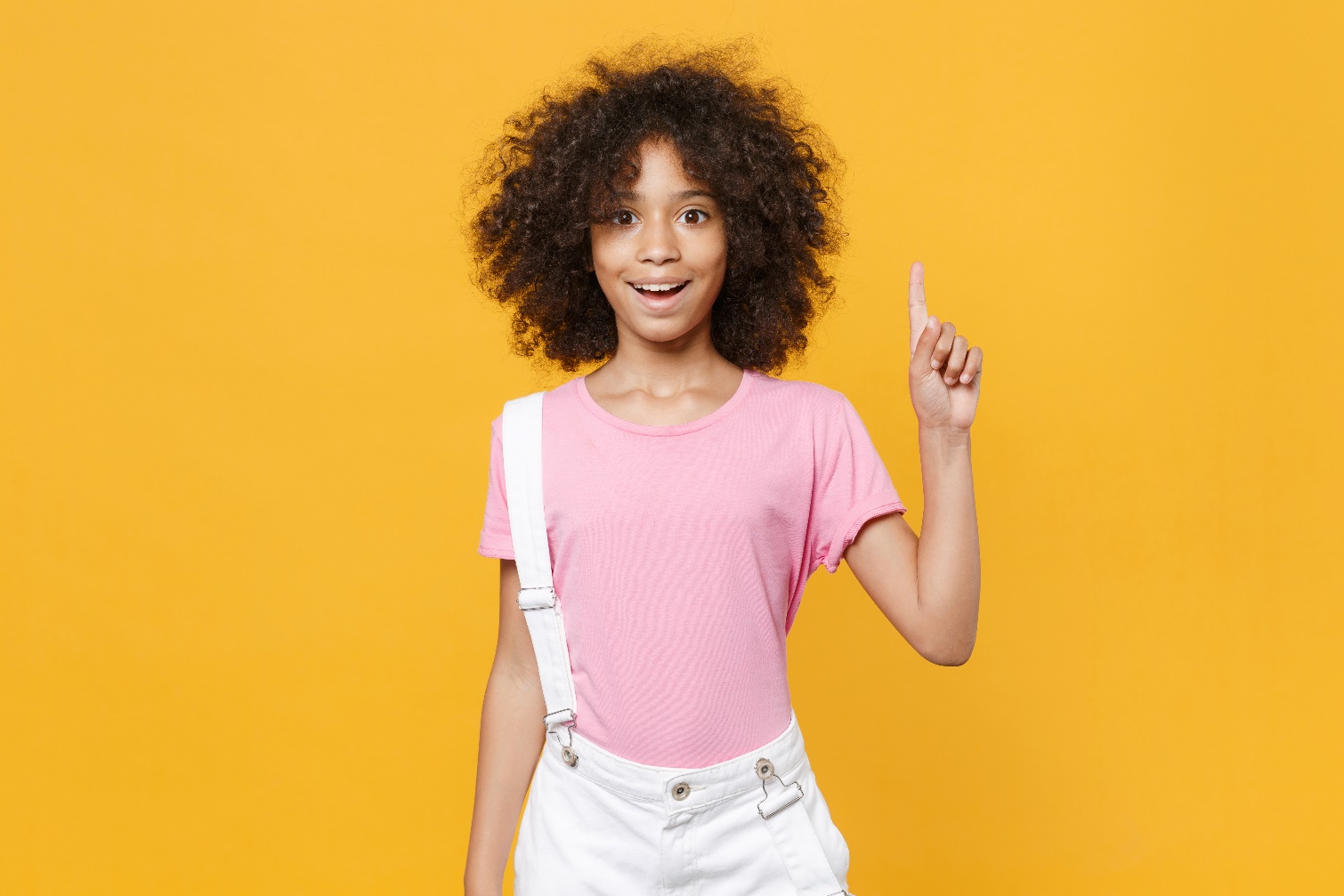 Mon Influence 
Le bon plan
Le bien-être
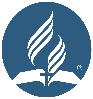 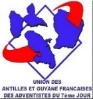 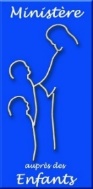 Moment du culte pour Enfants & Ados
Le MEA de l’UAGF
Mon Influence
1
Bonne ou mauvaise ?
Proverbes 12 : 26
Le juste montre à son ami la bonne voie, Mais la voie des méchants les égare.
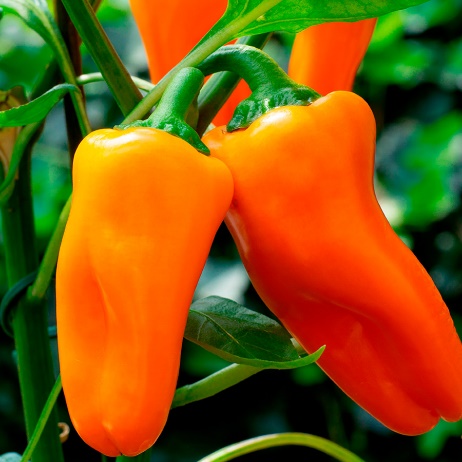 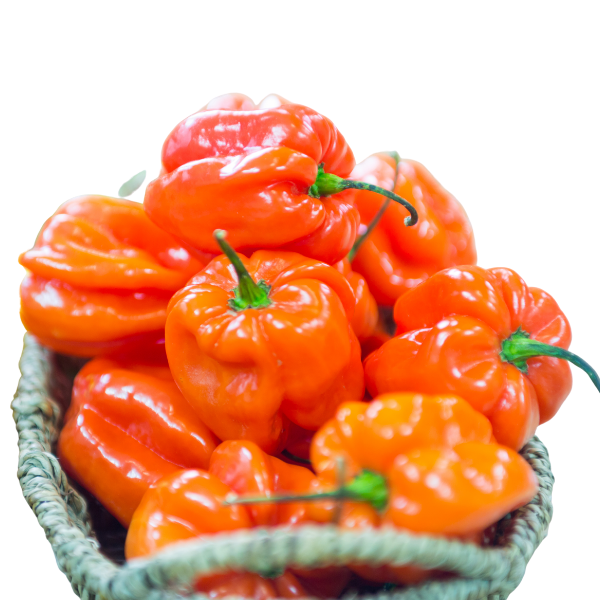 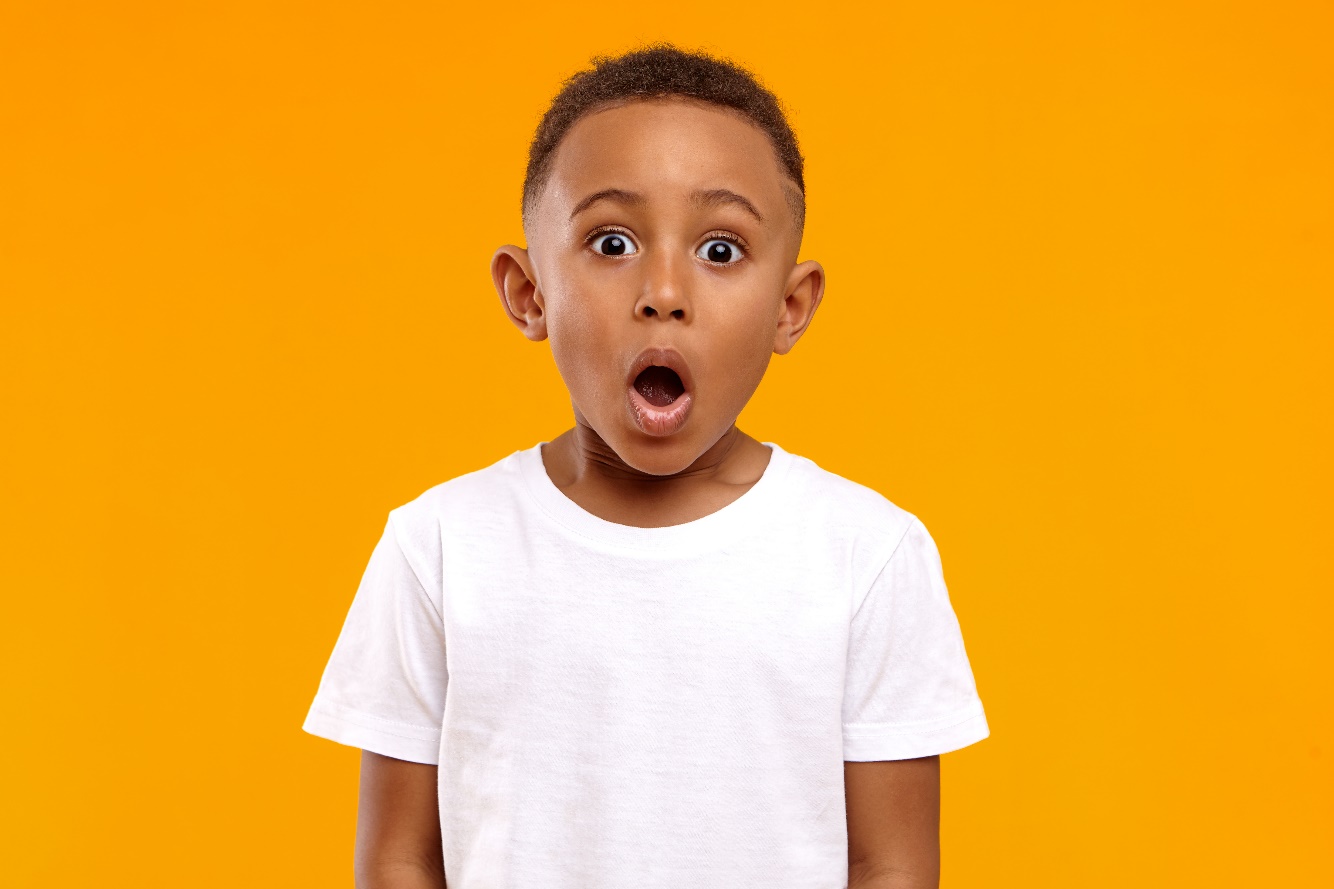 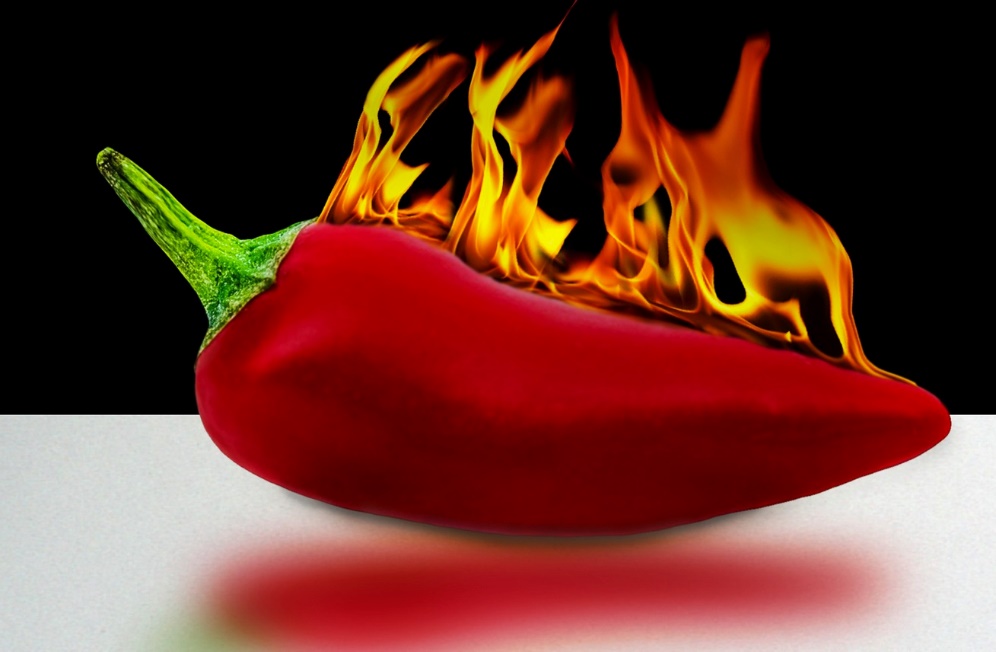 Piment doux / piment fort
1/1
Mon Influence
2
Ça se voit !
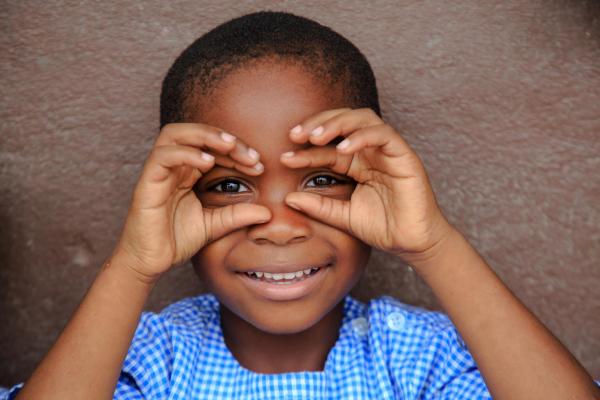 Proverbes 12 : 26
Le juste montre à son ami la bonne voie, Mais la voie des méchants les égare.
1/2
Mon Influence
2
Ça se voit !
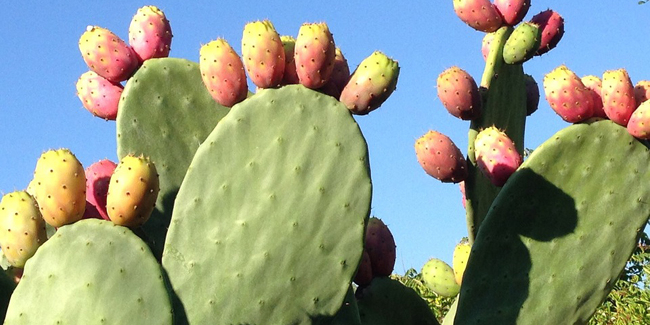 Proverbes 12 : 26
Le juste montre à son ami la bonne voie, Mais la voie des méchants les égare.
Figues de barbarie
2/2
Mon Influence
3
En toute circonstance
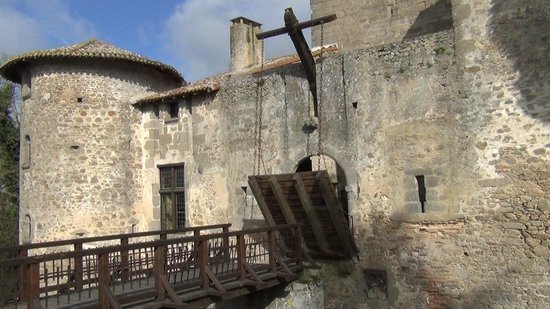 Proverbes 12 : 26
Le juste montre à son ami la bonne voie, Mais la voie des méchants les égare.
Pont levis
1/1
Mon Influence
4
Sel et lumière
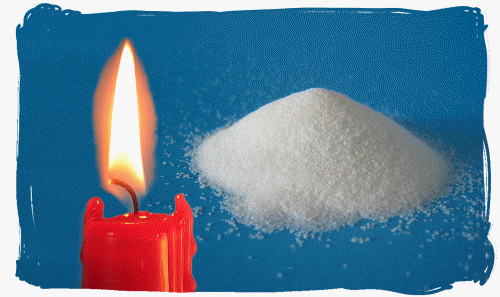 Proverbes 12 : 26
Le juste montre à son ami la bonne voie, Mais la voie des méchants les égare.
1/1
Mon Influence
5
Sur ses pas
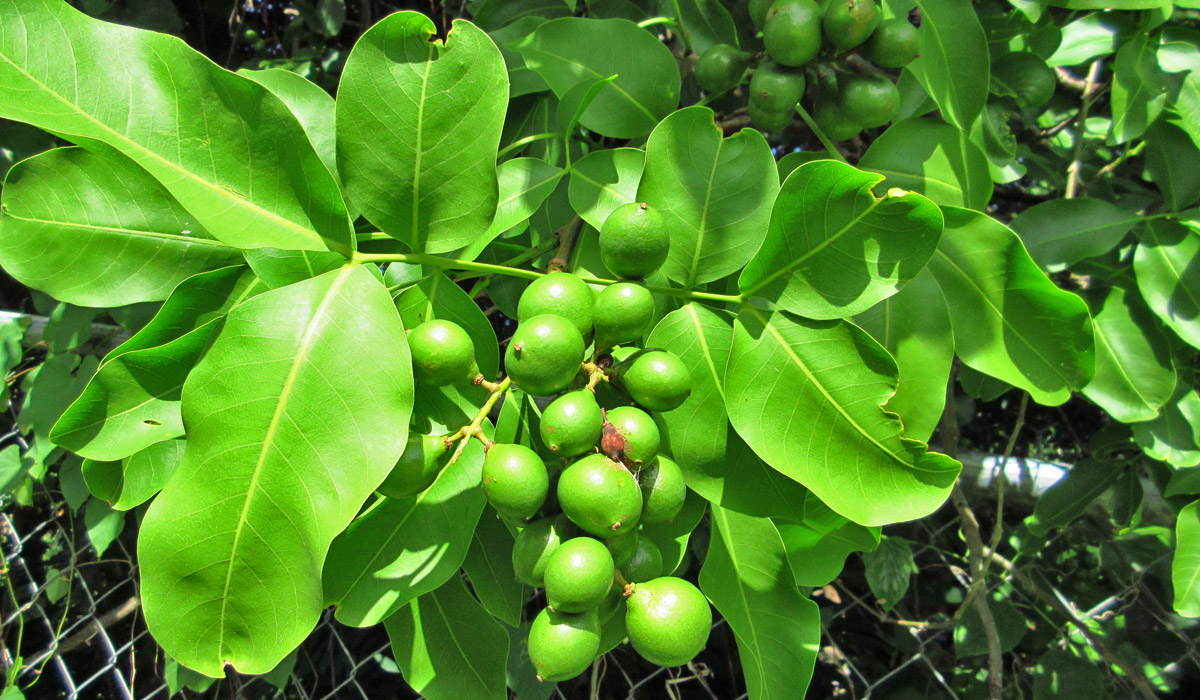 Proverbes 12 : 26
Le juste montre à son ami la bonne voie, Mais la voie des méchants les égare.
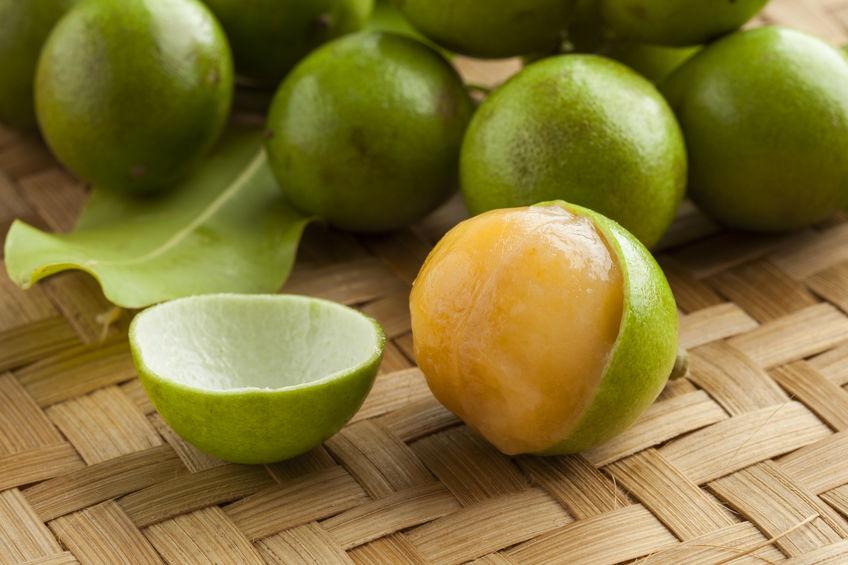 Quenette
1/1
Le bon plan
6
Dix
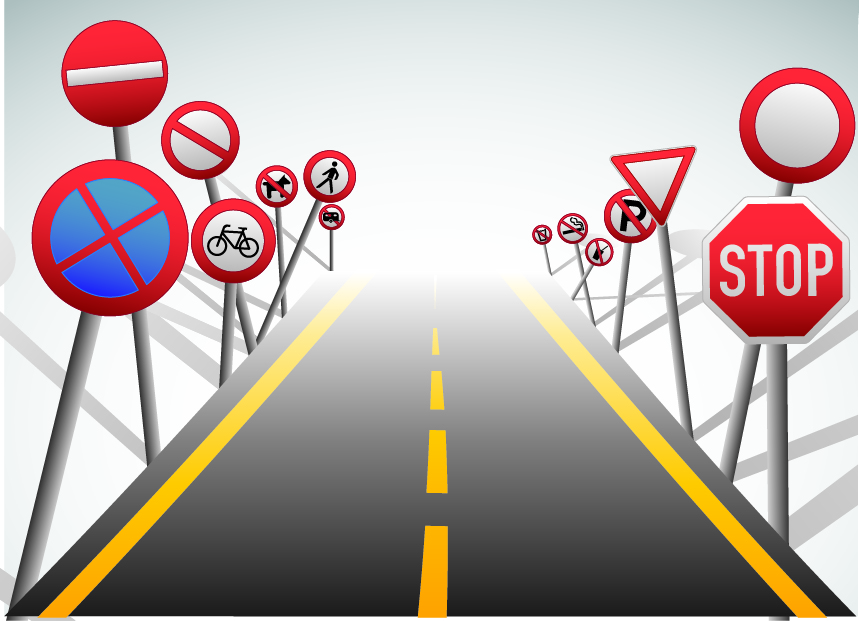 Psaumes 19 : 7
La loi de l’Eternel est parfaite, elle restaure l’âme.
Code de la route
1/1
Le bon plan
7
Quatre
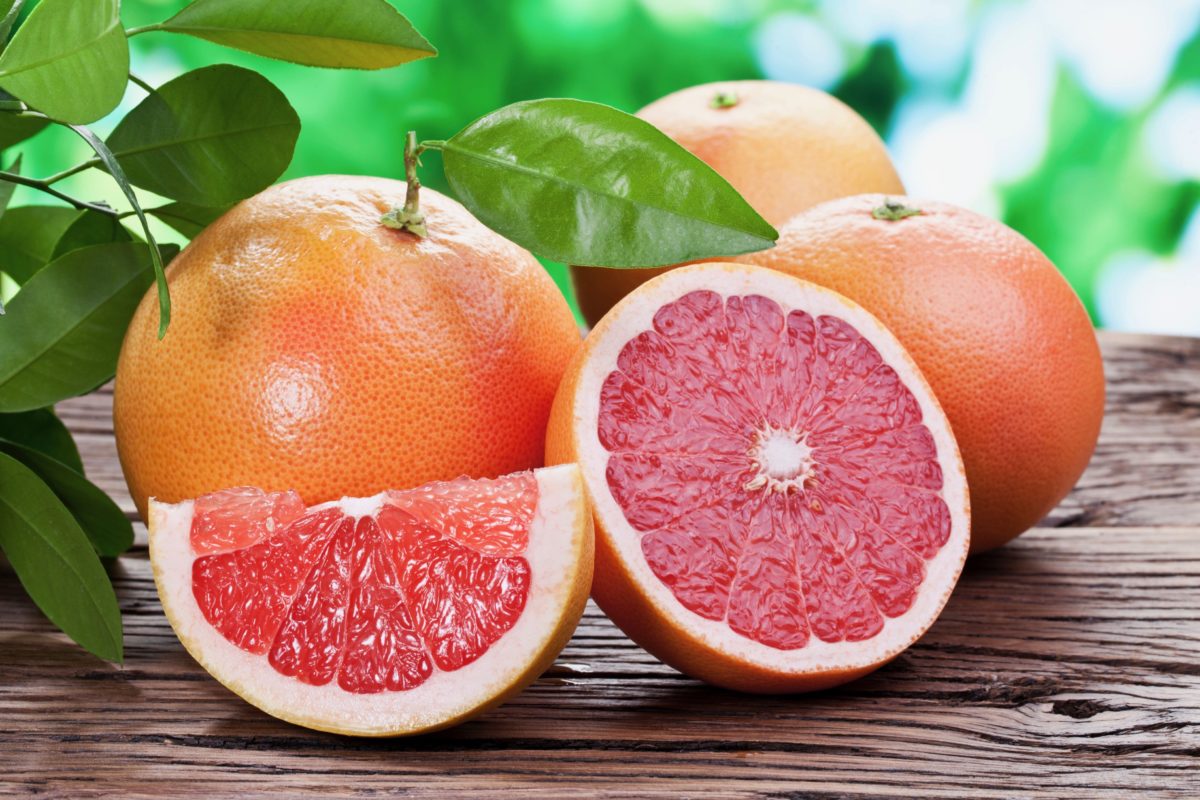 Psaumes 19 : 7
La loi de l’Eternel est parfaite, elle restaure l’âme.
Pamplemousse
1/1
Le bon plan
8
Six
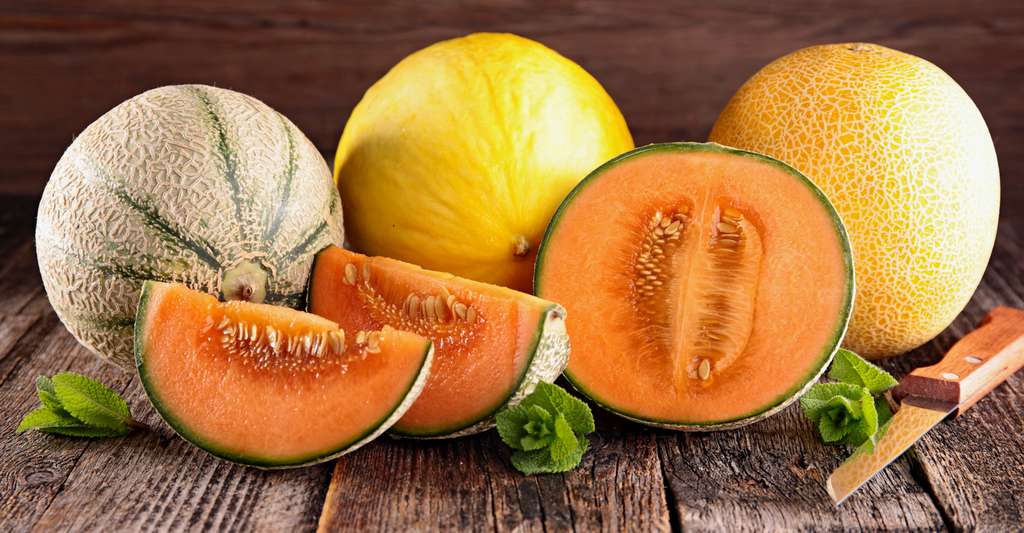 Psaumes 19 : 7
La loi de l’Eternel est parfaite, elle restaure l’âme.
Melon
1/1
Le bon plan
9
Pas un de moins
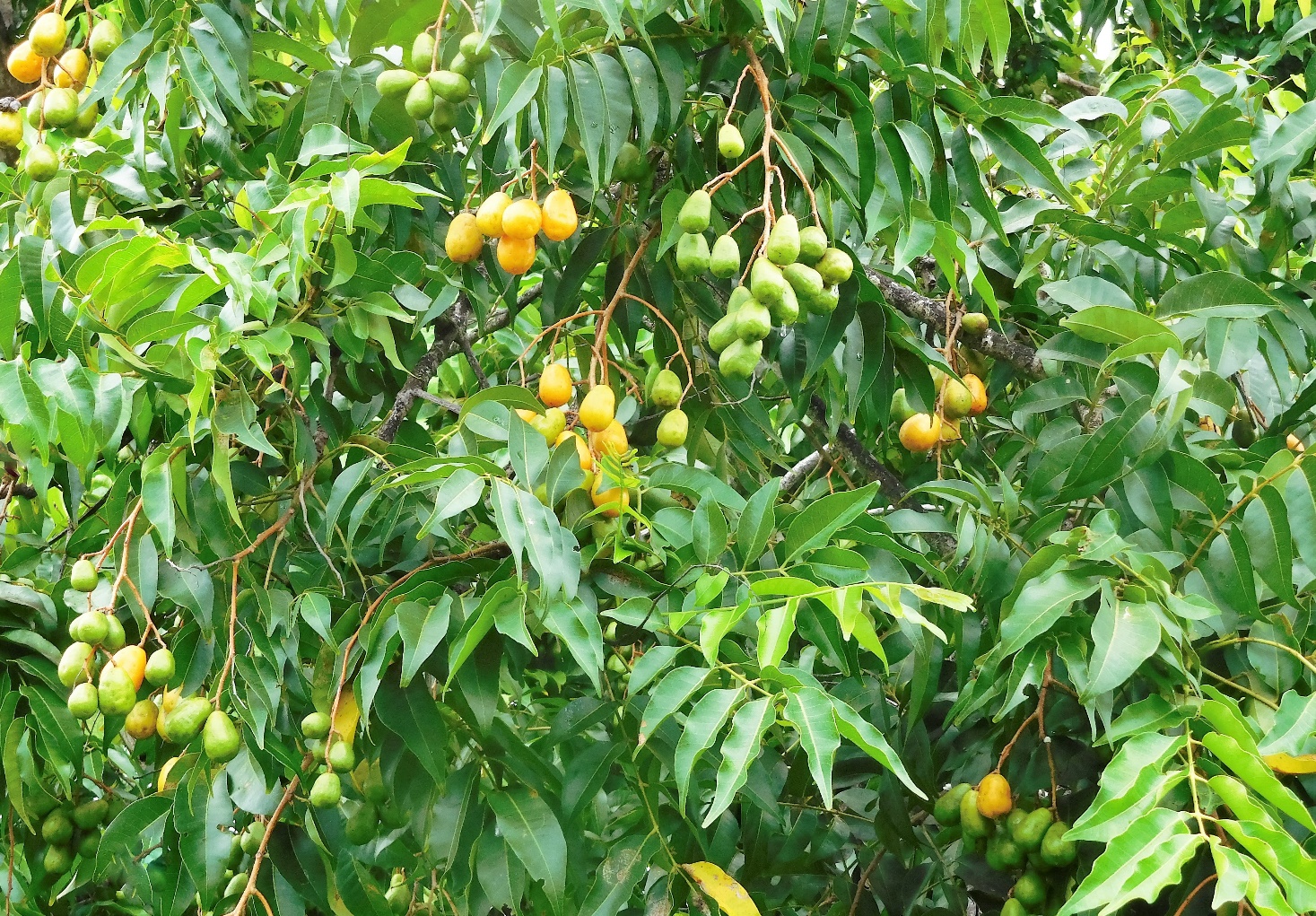 Psaumes 19 : 7
La loi de l’Eternel est parfaite, elle restaure l’âme.
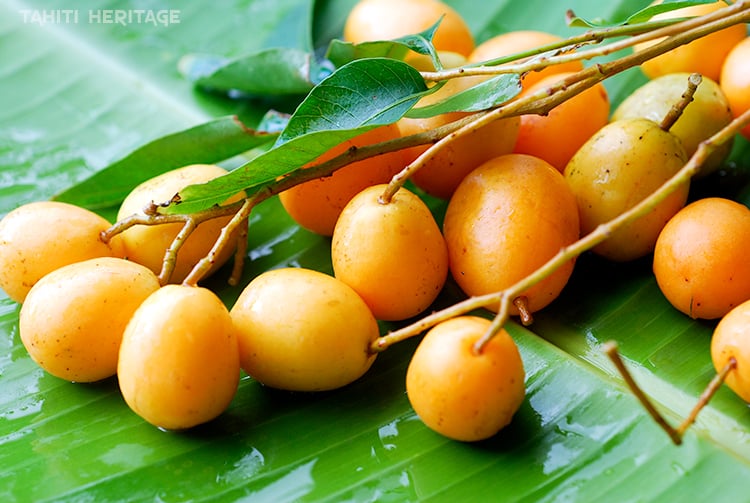 Moubins
1/1
Le bien être
L’optimisme
10
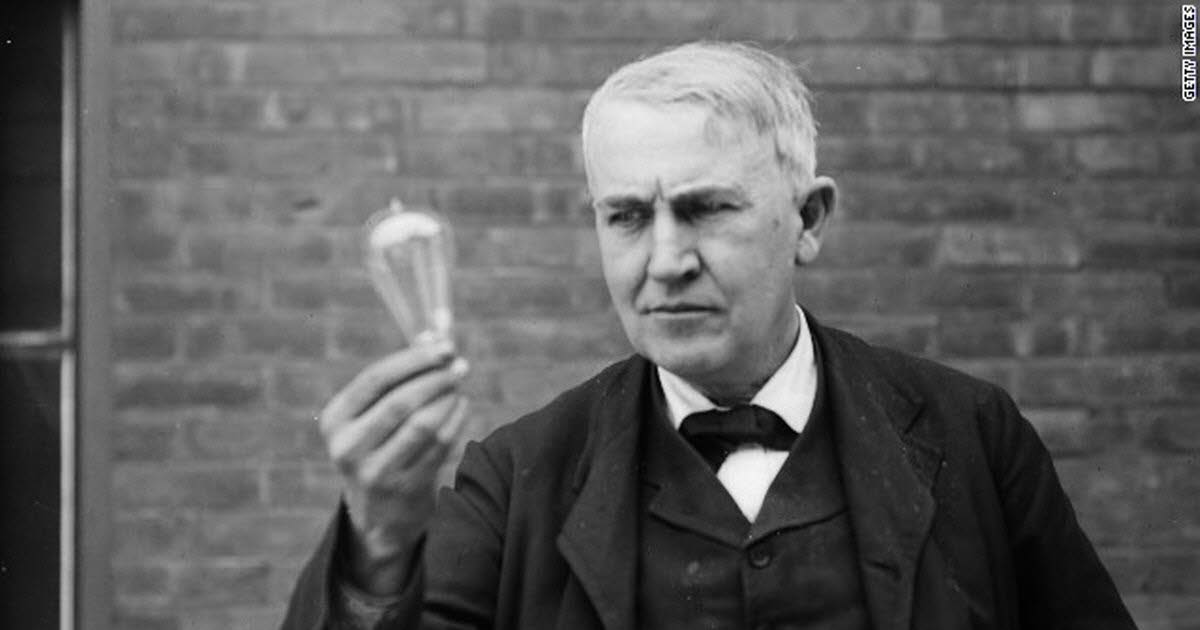 Proverbes 17 : 22 DBY
Le cœur joyeux fait du bien à la santé, mais un esprit abattu dessèche les os.
Edison
1/1
Le bien être
11
Les lois de la santé
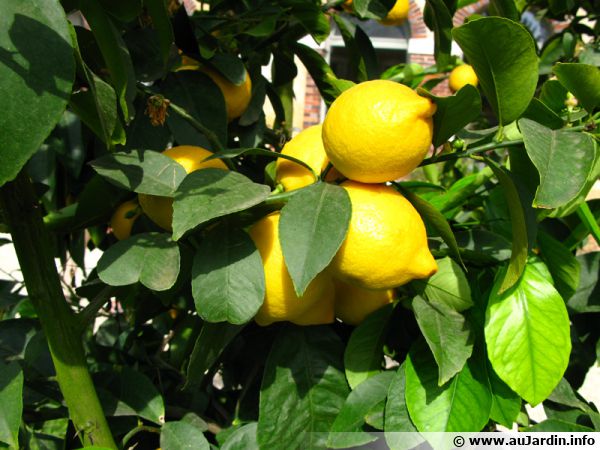 Proverbes 17 : 22 DBY
Le cœur joyeux fait du bien à la santé, mais un esprit abattu dessèche les os.
Limonier
1/1
Le bien être
12
Le jour et la nuit
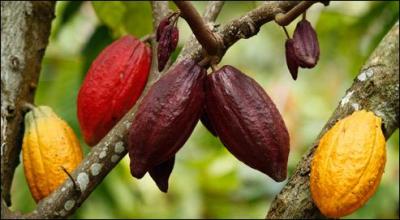 Proverbes 17 : 22 DBY
Le cœur joyeux fait du bien à la santé, mais un esprit abattu dessèche les os.
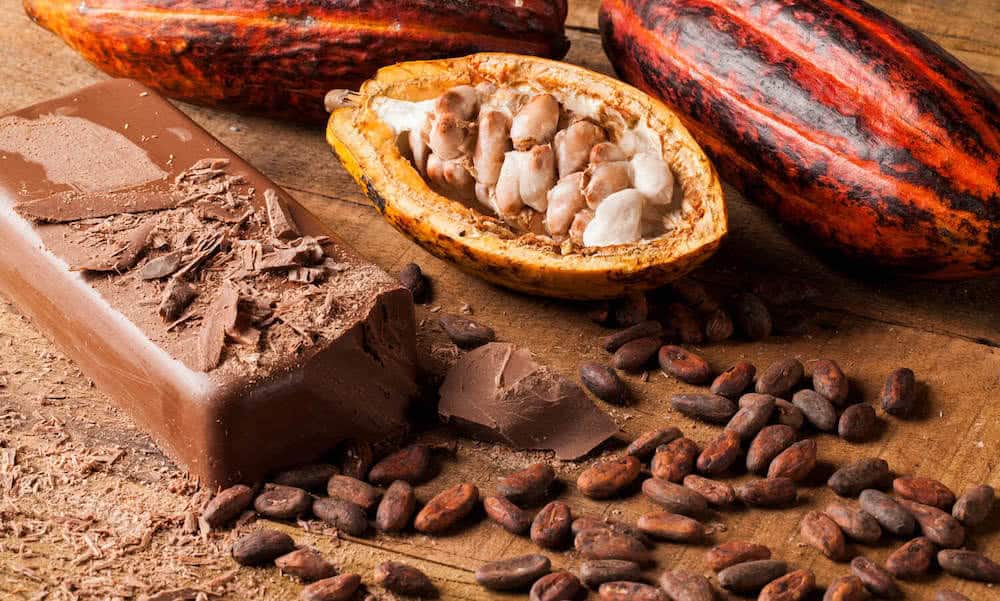 Cacaoyer – cabosse - Fèves de cacao
1/1
Le bien être
Des promesses qui boostent !
13
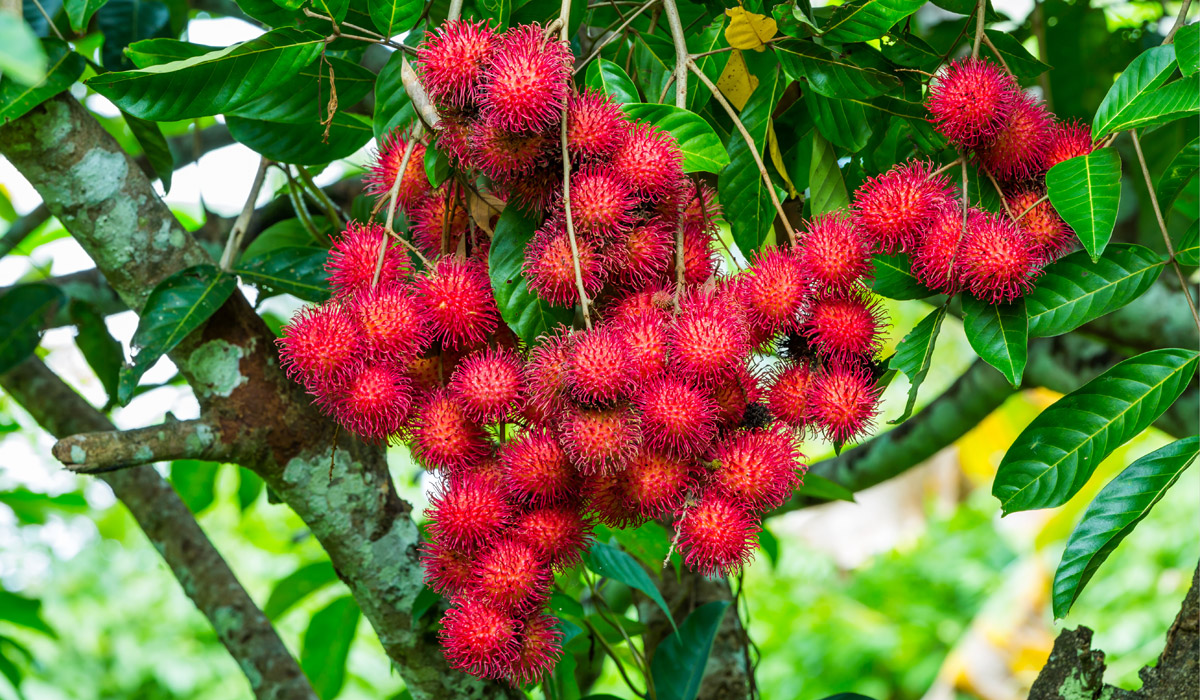 Proverbes 17 : 22 DBY
Le cœur joyeux fait du bien à la santé, mais un esprit abattu dessèche les os.
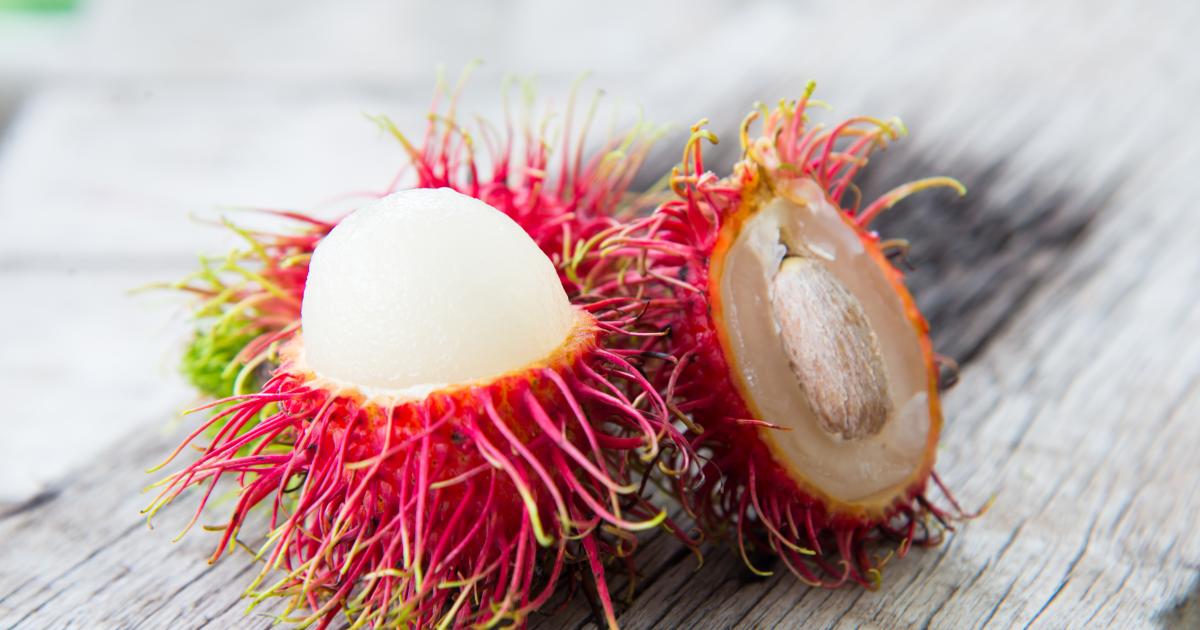 Ramboutan
1/1